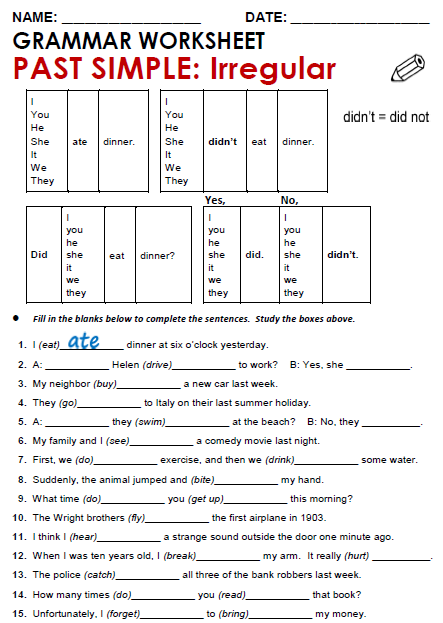 drove
did
Did
bay
went
didn’t
swam
Did
saw
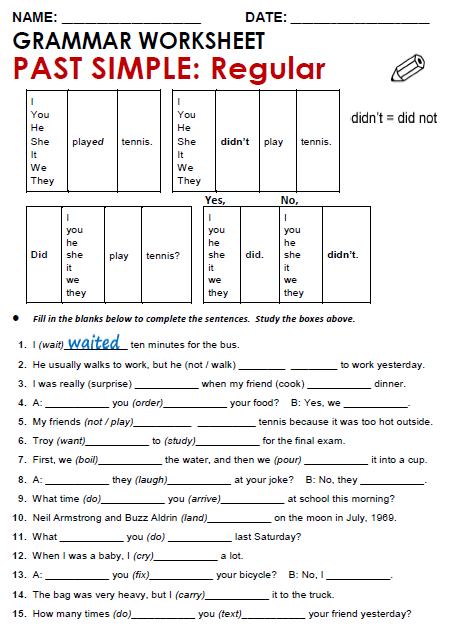 didn’t walk
cooked
susprised
did
Did
ordered
didn’t play
wanted
studied
Practice simple past of irregular, possitive, negative and questions
http://www.eslgamesworld.com/members/games/grammar/New_Snakes_%20Ladders/Past_simple_tense.html
http://learnenglishkids.britishcouncil.org/en/grammar-practice/past-simple-sentences
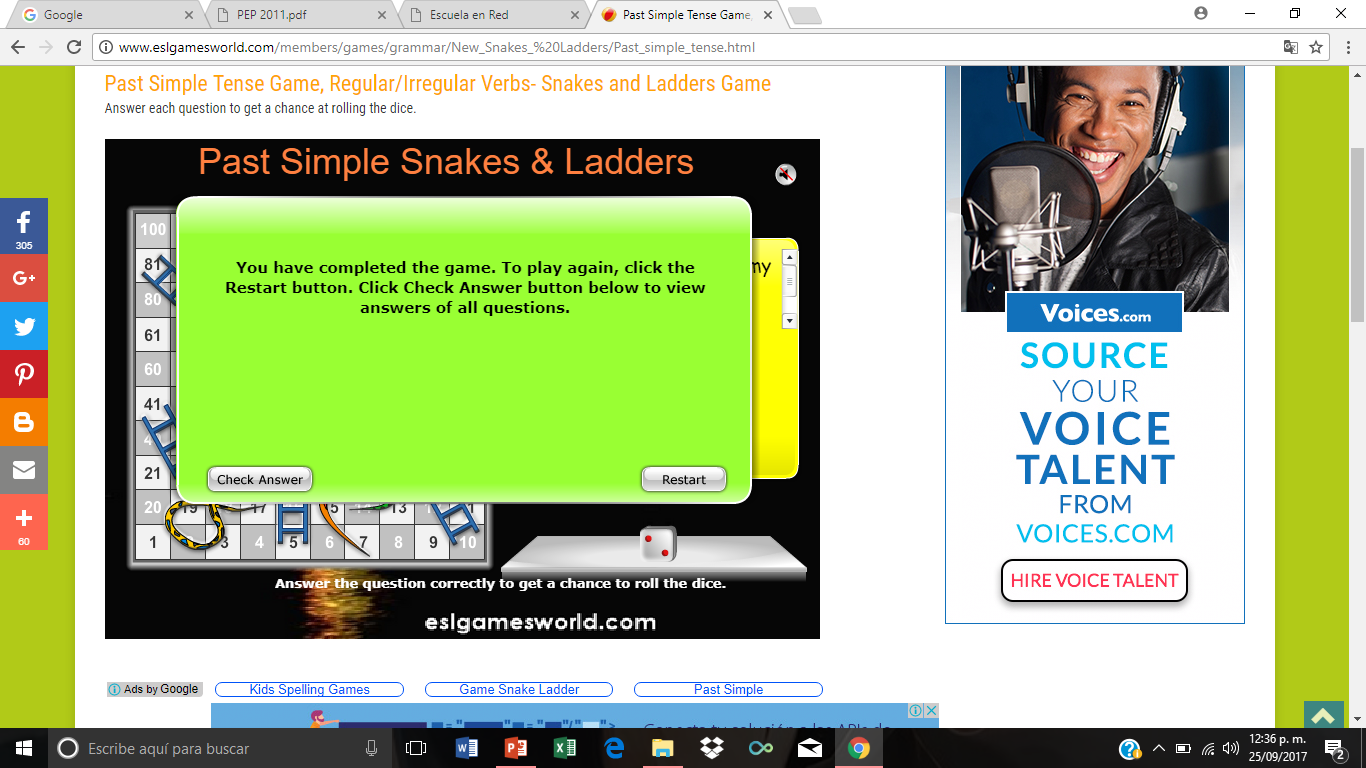 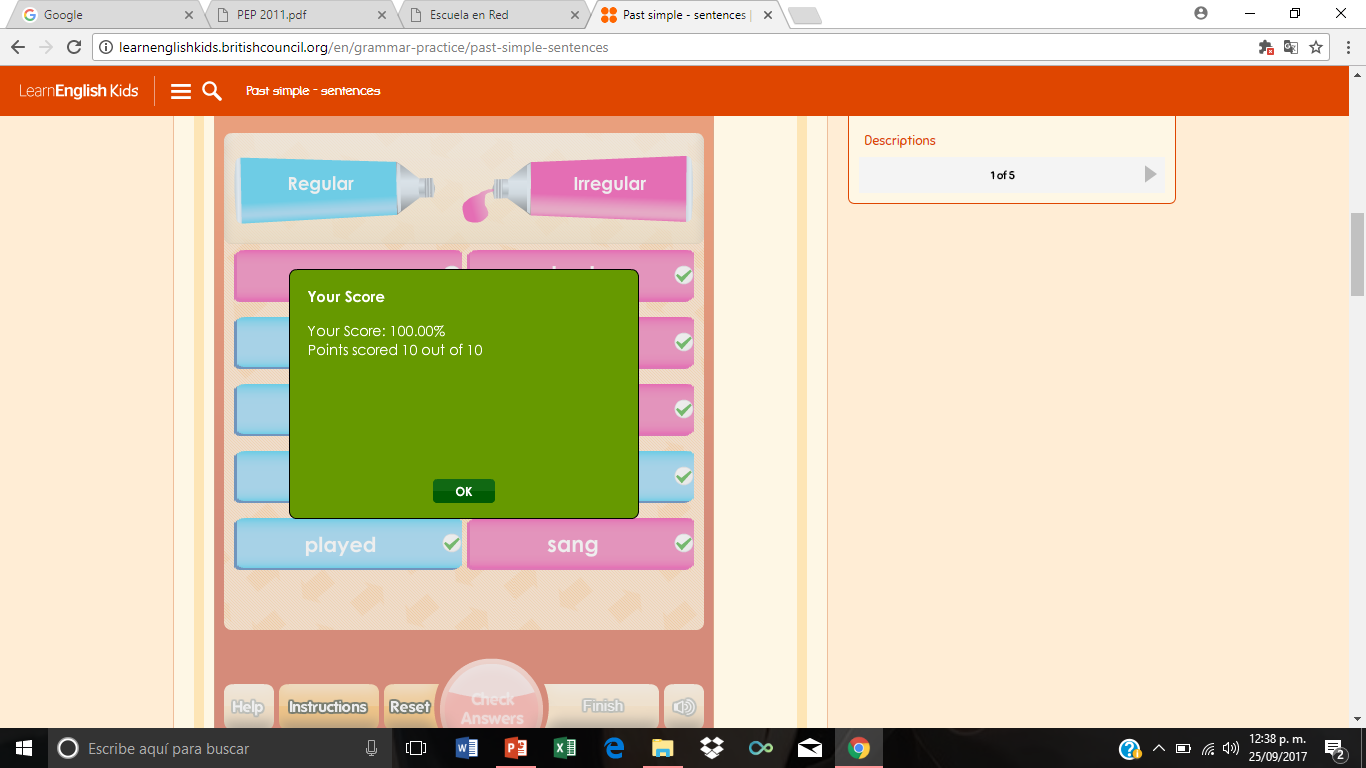 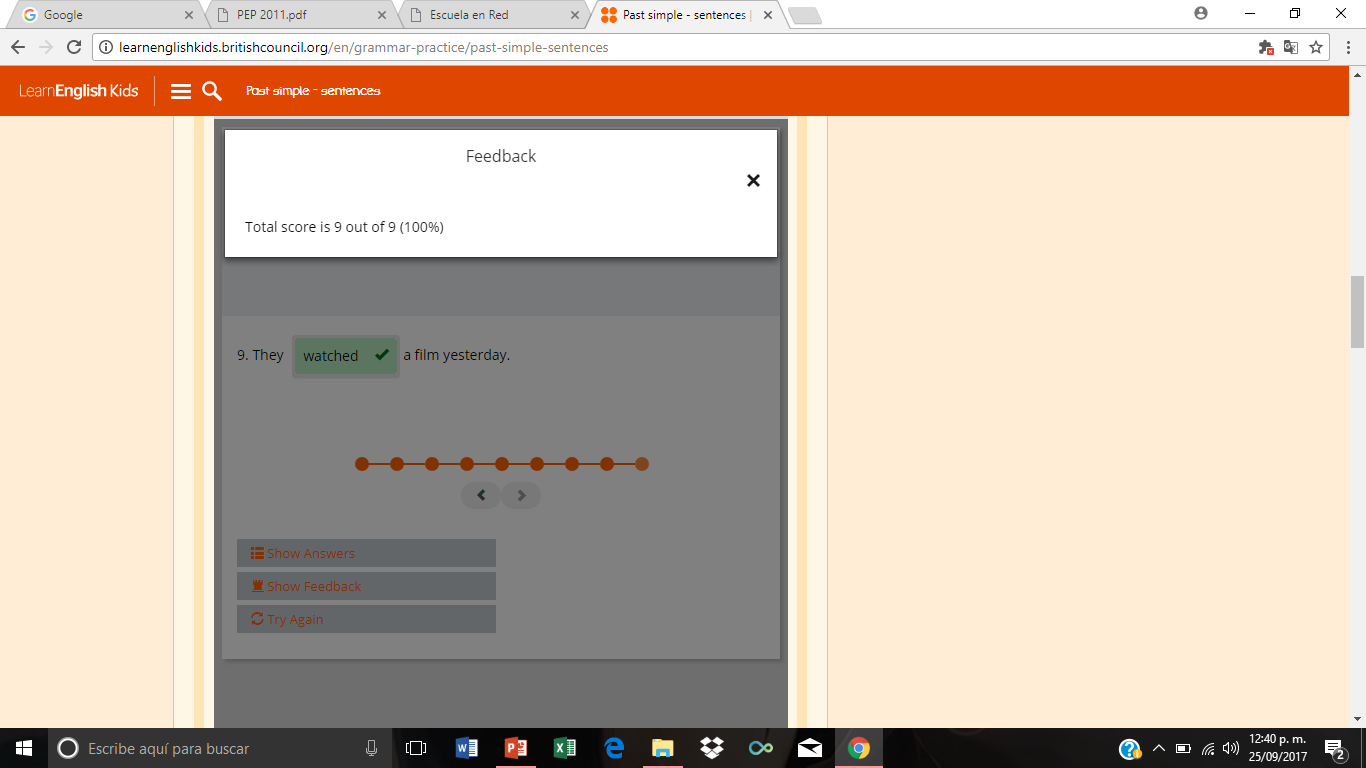